States of Matter Basics
Trish Loeblein
High School Chemistry lesson
January 2012
(this uses the simulation “Basics”, but the full version could be used)
 For some questions,  I turned on the Teacher menu item “ White background” because it works better with my projector.
Learning Goals:
Students will be able to: 
Describe differences and similarities between solids, liquids and gases on a molecular level.
Explain gas pressure using the Kinetic Theory.
Determine processes you could use to make solids, liquids and gases change phases.
Compare and contrast the behavior of the 4 substances in the simulation and use your understanding about molecules to explain your observations.
1. Which is most likely oxygen gas?
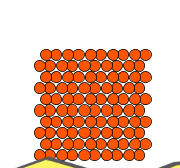 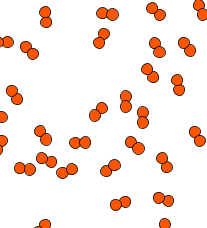 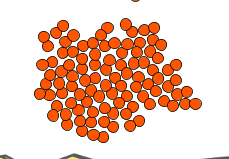 A				B			C
[Speaker Notes: C discussion how do you know?]
2. Which is most likely liquid water?
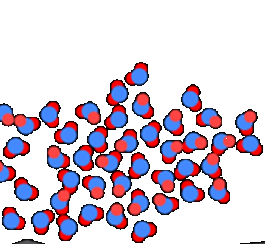 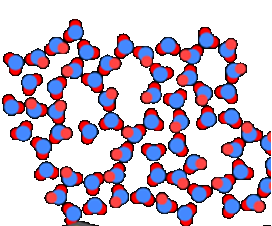 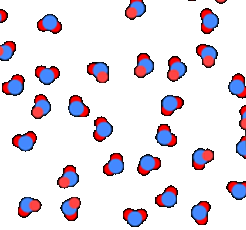 A				B			C
[Speaker Notes: discussion how do you know? A I am not sure that my students remember that water is less dense in solid form, but this would be a good time to  remind them that ice floats.]
3. How could there be 2 phases of oxygen at one temperature?
Oxygen 
    Liquid-Gas
Like water-water vapor in  a water bottle
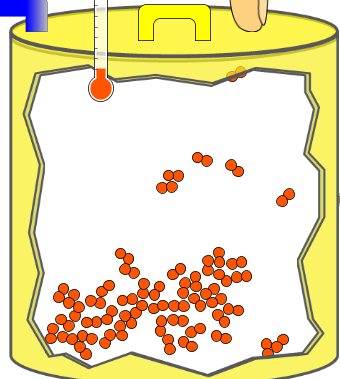 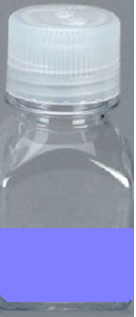 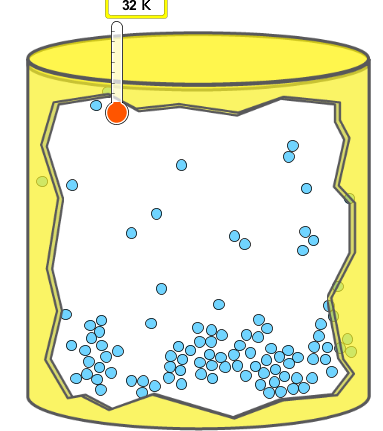 4. What happens if you add energy using the heater?
No change other than all atoms speed up
More atoms would condense
More atoms would vaporize
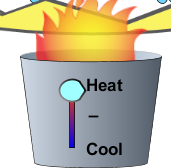 [Speaker Notes: C]
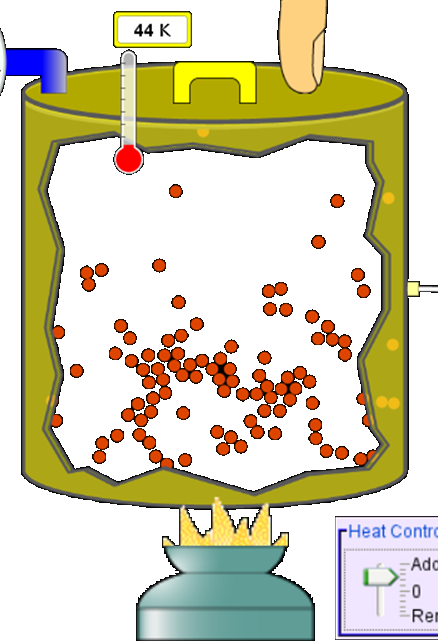 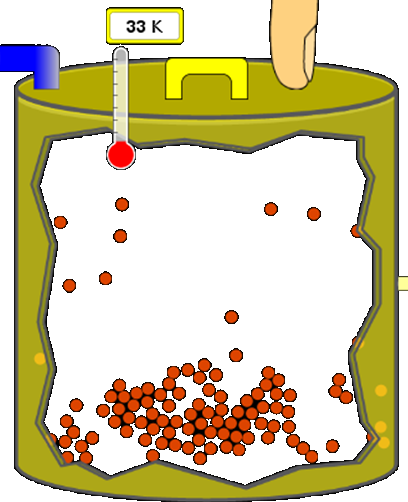 More are gaseous
[Speaker Notes: Demo this with the sim]
5. What happens if you reduce the volume?
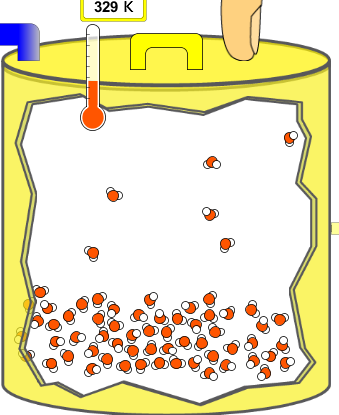 No change other than the atoms would be closer together.
More atoms would condense
More atoms would evaporate
[Speaker Notes: B is the best answer, but discuss that the atoms in the gaseous phase might be closer together. Demo this with the sime]
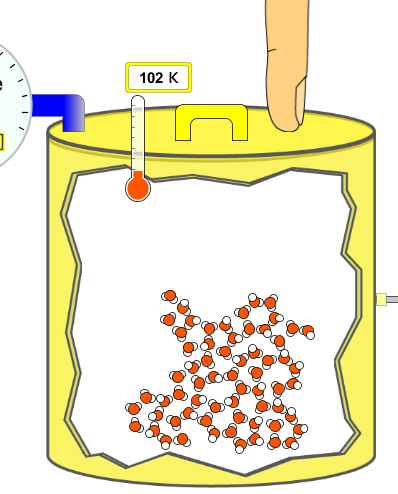 6. What happens if you reduce the volume a little?
No change 
More atoms would condense
More atoms would evaporate
[Speaker Notes: A is the best answer, since this is a picture of solid water, vapor pressure is probably not significant to be affected by volume.]
7. Which liquid material is most likely shown on the left?
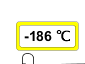 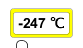 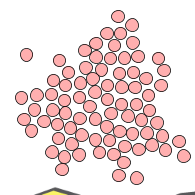 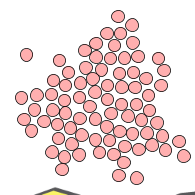 Argon 
Neon
Water
Oxygen
Temperature shown is the melting point.
[Speaker Notes: A argon would have a higher melting point because it has a greater mass which is the determining characteristic substances with just Van Der Waals forces. I used the]